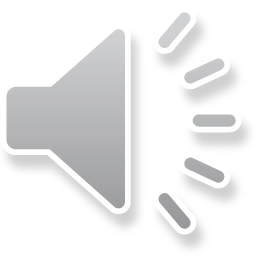 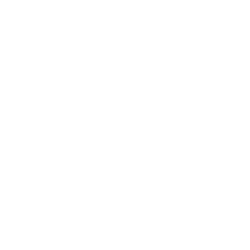 中国某某集团有限公司
工作总结汇报PPT模板
汇报人：李某某     部门：销售部
前 言
岁月流转，时光飞逝，转眼间2015年的工作又接近尾声。
       回首过去一年的工作，经过全体领导及员工的共同努力，公司经营业绩保持良好，行业地位、社会形象日渐提升，各项工作全面发展。今年，面对经济下行所带来的影响，公司上下团结一致，奋力拼搏，打了一场漂亮的安全效益翻身仗。我们不仅在上半年实现了扭亏为赢，而且全年销售收入突破了3亿元，标志着公司迈上了一个新台阶，步入了一个新的发展阶段。
       新起点、新希望。站在2016年的起点，我们将继承和发扬过去工作中存在的优点，汲取经验，摒弃不足，满怀信心，以更清醒的头脑、更旺盛的斗志、更奋发的姿态和更充沛的干劲，向我们的既定目标进发！
1
年度工作概述
2
工作完成情况
目
录
3
成功项目展示
4
经验总结与不足
CONTENTS
5
当前形势分析
6
明年目标与计划
单击此处添加主题
业务方面
您的内容打在这里，或者通过复制您的文本后，在此框中选择粘贴，并选择只保留文字。在此录入上述图表的综合描述说明。
工作
概述
技能方面
您的内容打在这里，或者通过复制您的文本后，在此框中选择粘贴，并选择只保留文字。
管理方面
您的内容打在这里，或者通过复制您的文本后，在此框中选择粘贴，并选择只保留文字。在此录入上述图表的综合描述说明。
单击此处添加主题
2015年
2008年
1998年
2013年
2001年
您的内容打在这里，或者通过复制您的文本在此框中粘贴
您的内容打在这里，或者通过复制您的文本在此框中粘贴
您的内容打在这里，或者通过复制您的文本在此框中粘贴
您的内容打在这里，或者通过复制您的文本在此框中粘贴
您的内容打在这里，或者通过复制您的文本在此框中粘贴
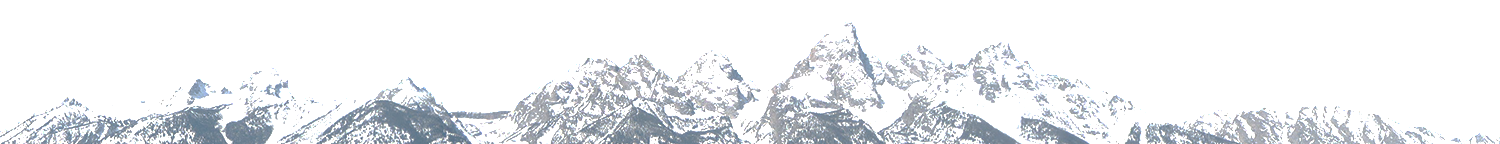 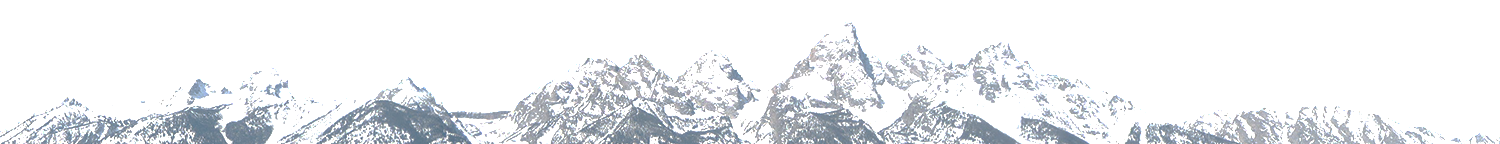 单击此处添加标题
您的内容打在这里，或者通过复制您的文本后，在此框中选择粘贴，并选择只保留文字。在此录入上述图表的综合描述说明，在此录入上述图表的综合描述说明。
单击此处添加主题
单击此处添加文字
单击此处添加文字
单击此处添加文字
单击此处添加文字
单击此处添加文字
单击此处添加文字
单击此处添加文字
单击此处添加文字
单击此处添加文字
单击此处添加文字
5月份
7月份
2月份
11月份
12月份
9月份
1月份
3月份
10月份
单击此处添加文字
单击此处添加文字
单击此处添加文字
单击此处添加文字
单击此处添加文字
单击此处添加文字
单击此处添加文字
单击此处添加文字
单击此处添加主题
您的内容打在这里，或者通过复制您的文本后，在此框中选择粘贴，并选择只保留文字。在此录入上述图表的综合描述说明，在此录入上述图表的综合描述说明，在此录入上述图表的综合描述说明，在此录入上述图表的综合描述说明。
第四季度
第三季度
第一季度
80%
35%
65%
87%
第一季度
您的内容打在这里，或者通过复制您的文本后，在此框中选择粘贴。
您的内容打在这里，或者通过复制您的文本后，在此框中选择粘贴。
您的内容打在这里，或者通过复制您的文本后，在此框中选择粘贴。
您的内容打在这里，或者通过复制您的文本后，在此框中选择粘贴。
单击此处添加主题
2014
2015
单击此处添加标题
您的内容打在这里，或者通过复制您的文本后，在此框中选择粘贴，并选择只保留文字。
单击此处添加标题
您的内容打在这里，或者通过复制您的文本后，在此框中选择粘贴，并选择只保留文字。
73%
20%
项目一
56%
30%
项目二
29%
项目三
50%
项目四
77%
75%
单击此处添加主题
单击此处添加标题
您的内容打在这里，或者通过复制您的文本。
单击此处添加标题
您的内容打在这里，或者通过复制您的文本。
25%
35%
区域
市场
10%
单击此处添加标题
您的内容打在这里，或者通过复制您的文本。
单击此处添加标题
您的内容打在这里，或者通过复制您的文本。
20%
单击此处添加主题
北美市场
您的内容打在这里，或者通过复制您的文本后，在此框中选择粘贴，并选择只保留文字。
欧洲市场
您的内容打在这里，或者通过复制您的文本后，在此框中选择粘贴，并选择只保留文字。
西南市场
您的内容打在这里，或者通过复制您的文本后，在此框中选择粘贴，并选择只保留文字。
华北市场
您的内容打在这里，或者通过复制您的文本后，在此框中选择粘贴，并选择只保留文字。
华南市场
您的内容打在这里，或者通过复制您的文本后，在此框中选择粘贴，并选择只保留文字。
1
年度工作概述
2
工作完成情况
目
录
3
成功项目展示
4
经验总结与不足
CONTENTS
5
当前形势分析
6
明年目标与计划
单击此处添加主题
此处添加标题
A
您的内容打在这里，或者通过复制您的文本后，在此框中选择粘贴，并选择只保留文字。
此处添加标题
您的内容打在这里，或者通过复制您的文本后，在此框中选择粘贴，并选择只保留文字。
B
此处添加标题
您的内容打在这里，或者通过复制您的文本后，在此框中选择粘贴，并选择只保留文字。
C
单击此处添加主题
3
1
项目三完成情况
项目一完成情况
您的内容打在这里，或者通过复制您的文本后，在此框中选择粘贴，并选择只保留文字。
您的内容打在这里，或者通过复制您的文本后，在此框中选择粘贴，并选择只保留文字。
2014
4
2
项目四完成情况
项目二完成情况
您的内容打在这里，或者通过复制您的文本后，在此框中选择粘贴，并选择只保留文字。
您的内容打在这里，或者通过复制您的文本后，在此框中选择粘贴，并选择只保留文字。
2014
单击此处添加主题
此处添加标题
您的内容打在这里，或者通过复制您的文本后，在此框中选择粘贴
01
此处添加标题
您的内容打在这里，或者通过复制您的文本后，在此框中选择粘贴
06
02
此处添加标题
您的内容打在这里，或者通过复制您的文本后，在此框中选择粘贴
项目情况
此处添加标题
05
03
此处添加标题
您的内容打在这里，或者通过复制您的文本后，在此框中选择粘贴
您的内容打在这里，或者通过复制您的文本后，在此框中选择粘贴
04
此处添加标题
您的内容打在这里，或者通过复制您的文本后，在此框中选择粘贴
单击此处添加主题
单击此处添加标题
单击此处添加标题
单击此处添加标题
您的内容打在这里，或者通过复制您的文本后，在此框中选择粘贴，并选择只保留文字。在此录入上述图表的综合描述说明，在此录入上述图表的综合描述说明，在此录入上述图表的综合描述说明。
您的内容打在这里，或者通过复制您的文本后，在此框中选择粘贴，并选择只保留文字。在此录入上述图表的综合描述说明，在此录入上述图表的综合描述说明，在此录入上述图表的综合描述说明。
您的内容打在这里，或者通过复制您的文本后，在此框中选择粘贴，并选择只保留文字。在此录入上述图表的综合描述说明，在此录入上述图表的综合描述说明，在此录入上述图表的综合描述说明。
单击此处添加标题
单击此处添加主题
（万元）
项目一销售额
项目二销售额
项目三销售额
项目四销售额
单击此处添加标题
您的内容打在这里，或者通过复制您的文本后，在此框中选择粘贴，并选择只保留文字。在此录入上述图表的综合描述说明，在此录入上述图表的综合描述说明。
单击此处添加主题
3
1
2
1、40%
您的内容打在这里，或者通过复制您的文本

2、35%
您的内容打在这里，或者通过复制您的文本

3、25%
您的内容打在这里，或者通过复制您的文本
1
3
2
此处添加标题
此处添加标题
此处添加标题
1
年度工作概述
2
工作完成情况
目
录
3
成功项目展示
4
经验总结与不足
CONTENTS
5
当前形势分析
6
明年目标与计划
单击此处添加主题
项目二展示
项目三展示
项目一展示
您的内容打在这里，或者通过复制您的文本后，在此框中选择粘贴，并选择只保留文字，在此录入上述图表的综合描述说明。
您的内容打在这里，或者通过复制您的文本后，在此框中选择粘贴，并选择只保留文字，在此录入上述图表的综合描述说明。
您的内容打在这里，或者通过复制您的文本后，在此框中选择粘贴，并选择只保留文字，在此录入上述图表的综合描述说明。
单击此处添加主题
您的内容打在这里，或者通过复制您的文本后，在此框中选择粘贴，并选择只保留文字。
添加标题
补充性文字
添加
标题
您的内容打在这里，或者通过复制您的文本后，在此框中选择粘贴，并选择只保留文字。
添加标题
补充性文字
补充性文字
您的内容打在这里，或者通过复制您的文本后，在此框中选择粘贴，并选择只保留文字。
添加标题
单击此处添加主题
添加标题
添加标题
您的内容打在这里，或者通过复制您的文本后，在此框中选择粘贴，并选择只保留文字，在此录入上述图表的综合描述说明。
您的内容打在这里，或者通过复制您的文本后，在此框中选择粘贴，并选择只保留文字，在此录入上述图表的综合描述说明。
1
2
3
4
添加标题
添加标题
您的内容打在这里，或者通过复制您的文本后，在此框中选择粘贴，并选择只保留文字，在此录入上述图表的综合描述说明。
您的内容打在这里，或者通过复制您的文本后，在此框中选择粘贴，并选择只保留文字，在此录入上述图表的综合描述说明。
单击此处添加主题
单击添加标题
单击添加标题
单击添加标题
单击添加标题
您的内容打在这里，或者通过复制您的文本后，在此框中选择粘贴，并只保留文字。
您的内容打在这里，或者通过复制您的文本后，在此框中选择粘贴，并只保留文字。
您的内容打在这里，或者通过复制您的文本后，在此框中选择粘贴，并只保留文字。
您的内容打在这里，或者通过复制您的文本后，在此框中选择粘贴，并只保留文字。
销售额：278万
销售额：520万
销售额：430万
销售额：208万
单击此处添加主题
在此录入上述图表的综合描述说明，在此录入上述图表的综合描述说明。
在此录入上述图表的综合描述说明，在此录入上述图表的综合描述说明。
在此录入上述图表的综合描述说明，在此录入上述图表的综合描述说明。
在此录入上述图表的综合描述说明，在此录入上述图表的综合描述说明。
在此录入上述图表的综合描述说明，在此录入上述图表的综合描述说明。
单击此处添加主题
11月11日
单击此处添加标题
9月27日
单击此处添加标题
8月19日
单击此处添加标题
5月1日
单击此处添加标题
3月9日
单击此处添加标题
单击此处添加主题
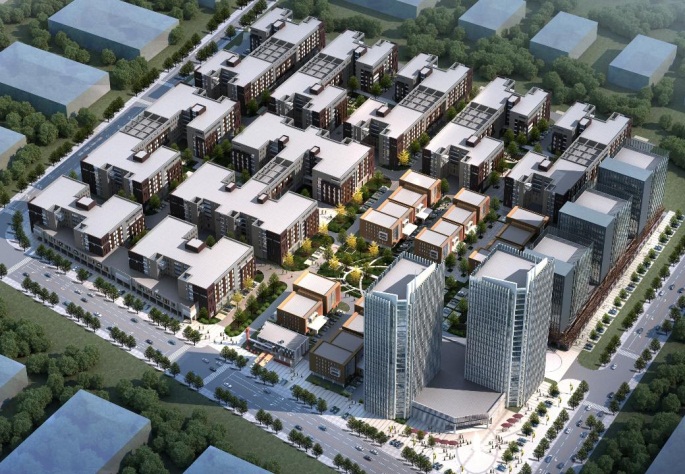 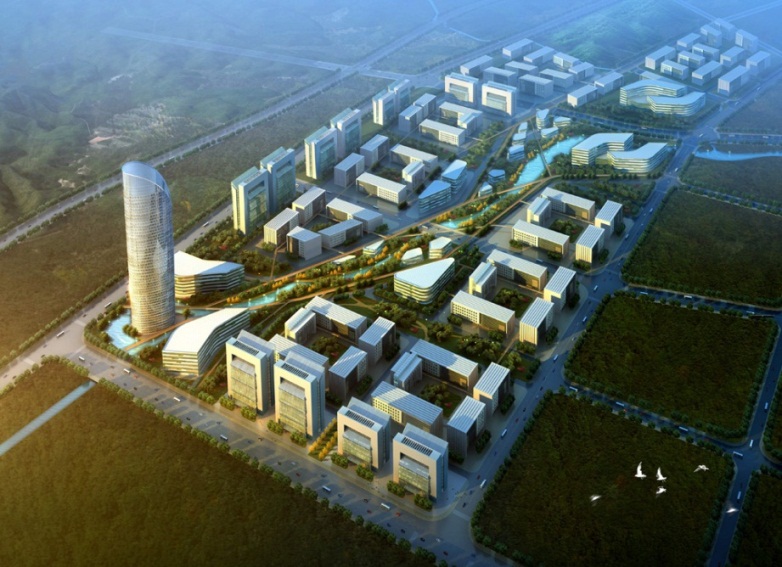 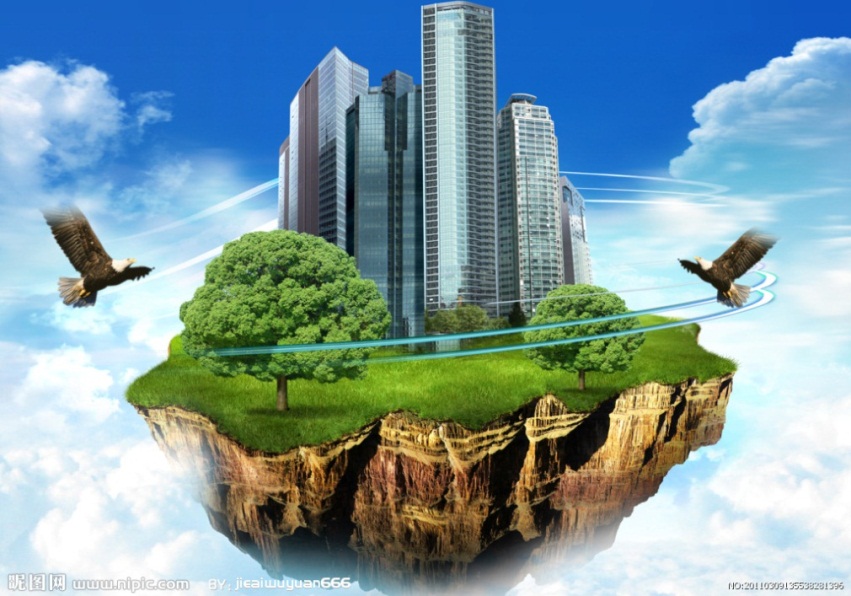 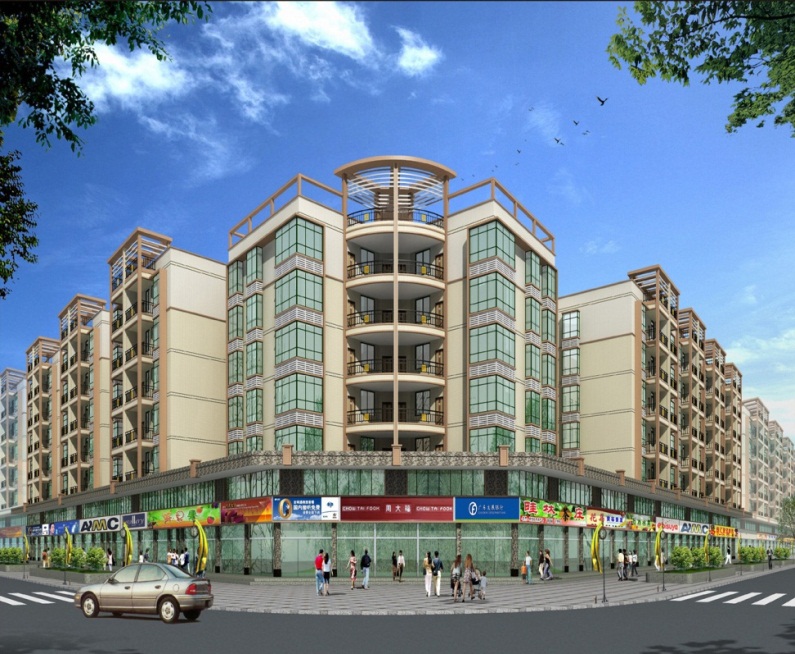 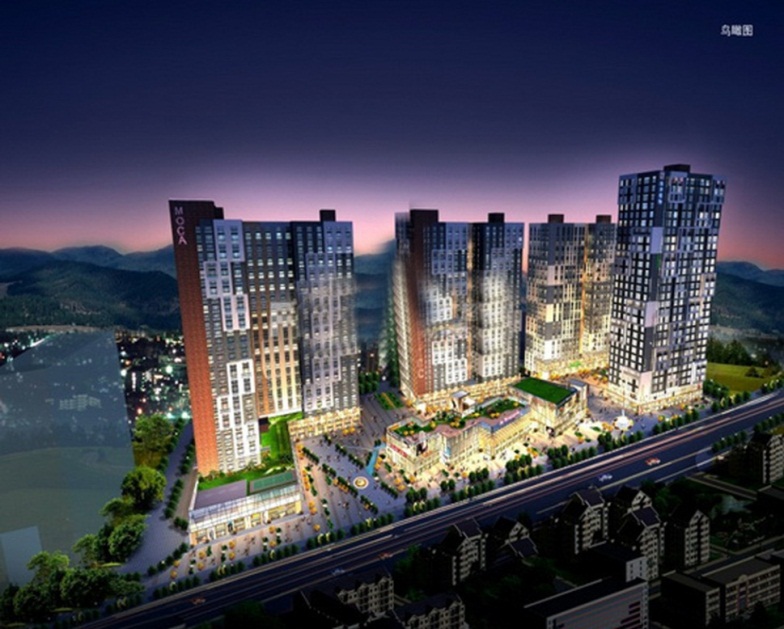 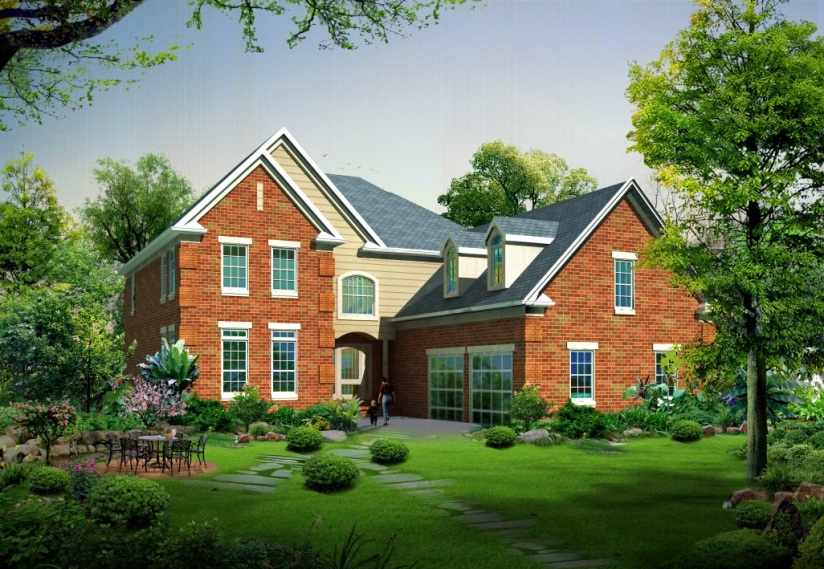 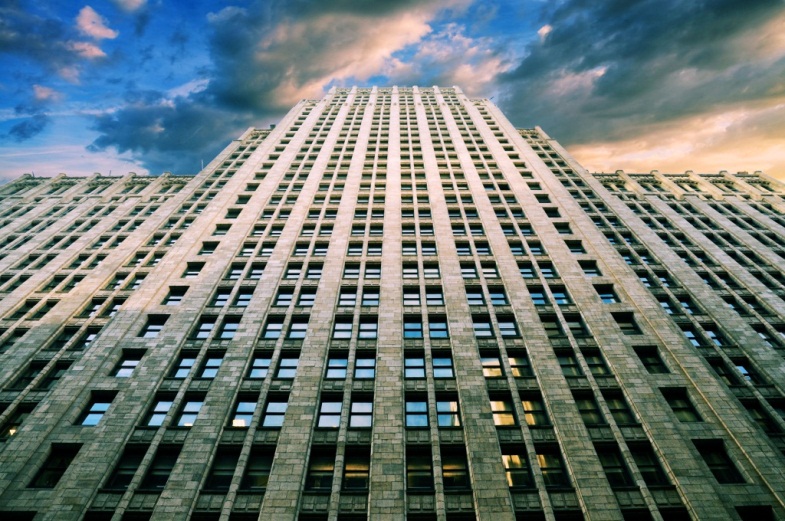 1
年度工作概述
2
工作完成情况
目
录
3
成功项目展示
4
经验总结与不足
CONTENTS
5
当前形势分析
6
明年目标与计划
VS
单击此处添加主题
A团队
B团队
您的内容打在这里，或者通过复制您的文本后，在此框中选择粘贴，并选择只保留文字。
您的内容打在这里，或者通过复制您的文本后，在此框中选择粘贴，并选择只保留文字。
您的内容打在这里，或者通过复制您的文本后，在此框中选择粘贴，并选择只保留文字。在此录入上述图表的综合描述说明，在此录入上述图表的综合描述说明。
单击此处添加主题
添加标题
添加标题
添加标题
添加标题
30,128
91,453
76,453
200,000
您的内容打在这里，或者通过复制您的文本后，在此框中选择粘贴
您的内容打在这里，或者通过复制您的文本后，在此框中选择粘贴
您的内容打在这里，或者通过复制您的文本后，在此框中选择粘贴
您的内容打在这里，或者通过复制您的文本后，在此框中选择粘贴
单击此处添加主题
点击添加文本
点击添加标题
点击添加文本
点击添加文本
点击添加标题
点击添加文本
单击此处添加主题
文本1
添加文本3
添加文本1
单击此处添加文本
您的内容打在这里，或者通过复制您的文本后，在此框中选择粘贴，并选择只保留文字。在此录入上述图表的综合描述说明，在此录入上述图表的综合描述说明，在此录入上述图表的综合描述说明，在此录入上述图表的综合描述说明。
文本2
文本3
主要缺点
添加文本2
单击此处添加主题
单击此处添加标题
单击此处添加标题
单击此处添加标题
单击此处添加标题
单击此处添加标题
单击此处添加标题
您的内容打在这里，或者通过复制您的文本后，在此框中选择粘贴，并选择只保留文字。
您的内容打在这里，或者通过复制您的文本后，在此框中选择粘贴，并选择只保留文字。
您的内容打在这里，或者通过复制您的文本后，在此框中选择粘贴，并选择只保留文字。
您的内容打在这里，或者通过复制您的文本后，在此框中选择粘贴，并选择只保留文字。
您的内容打在这里，或者通过复制您的文本后，在此框中选择粘贴，并选择只保留文字。
单击此处添加标题
您的内容打在这里，或者通过复制您的文本后，在此框中选择粘贴，并选择只保留文字。在此录入上述图表的综合描述说明，在此录入上述图表的综合描述说明。
单击此处添加主题
单击
此处
添加
标题
单击
此处
添加
标题
单击
此处
添加
标题
单击此处添加标题
您的内容打在这里，或者通过复制您的文本
添加标题
01
单击此处添加标题
添加标题
您的内容打在这里，或者通过复制您的文本后，在此框中选择粘贴，并选择只保留文字。
02
添加标题
03
1
年度工作概述
2
工作完成情况
目
录
3
成功项目展示
4
经验总结与不足
CONTENTS
5
当前形势分析
6
明年目标与计划
单击此处添加主题
1
现阶段问题一
您的内容打在这里，或者通过复制您的文本后，在此框中选择粘贴
2
2
1
现阶段问题二
您的内容打在这里，或者通过复制您的文本后，在此框中选择粘贴
3
3
4
现阶段问题三
您的内容打在这里，或者通过复制您的文本后，在此框中选择粘贴
4
添加标题
现阶段问题四
您的内容打在这里，或者通过复制您的文本后，在此框中选择粘贴
单击此处添加主题
单击此处添加标题
您的内容打在这里，或者通过复制您的文本后，在此框中选择粘贴，并选择只保留文字。在此录入上述图表的综合描述说明，在此录入上述图表的综合描述说明您的内容打在这里，或者通过复制您的文本后，在此框中选择粘贴，并选择只保留文字。在此录入上述图表的综合描述说明，在此录入上述图表的综合描述说明。
正面
观点
单击此处添加标题
您的内容打在这里，或者通过复制您的文本后，在此框中选择粘贴，并选择只保留文字。在此录入上述图表的综合描述说明，在此录入上述图表的综合描述说明您的内容打在这里，或者通过复制您的文本后，在此框中选择粘贴，并选择只保留文字。在此录入上述图表的综合描述说明，在此录入上述图表的综合描述说明。
负面
观点
单击此处添加主题
中国
您的内容打在这里，或者通过复制您的文本，在此框中粘贴。
英国
您的内容打在这里，或者通过复制您的文本，在此框中粘贴。
美国
您的内容打在这里，或者通过复制您的文本，在此框中粘贴。
澳大利亚
您的内容打在这里，或者通过复制您的文本，在此框中粘贴。
巴西
您的内容打在这里，或者通过复制您的文本，在此框中粘贴。
3
国内外行业现状
2
1
您的内容打在这里，或者通过复制您的文本后，在此框中选择粘贴，并选择只保留文字。在此录入上述图表的综合描述说明。
4
5
单击此处添加主题
正面影响因素一
您的内容打在这里，或者通过复制您的文本后，在此框中选择粘贴
1
负面影响因素一
您的内容打在这里，或者通过复制您的文本后，在此框中选择粘贴
70%
2
90%
80%
正面影响因素二
您的内容打在这里，或者通过复制您的文本后，在此框中选择粘贴.
3
25%
负面影响因素二
您的内容打在这里，或者通过复制您的文本后，在此框中选择粘贴
4
正面影响因素三
您的内容打在这里，或者通过复制您的文本后，在此框中选择粘贴.
5
42%
单击此处添加主题
行业发展新趋势
单击此处添加文本
单击此处添加文本
2015年12月
您的内容打在这里，或者通过复制您的文本后，在此框中选择粘贴，并选择只保留文字。在此录入上述图表的综合描述说明。
单击此处添加文本
单击此处添加文本
2014年6月
单击此处添加文本
单击此处添加文本
2013年5月
单击此处添加文本
单击此处添加文本
2012年4月
单击此处添加文本
单击此处添加文本
2011年3月
单击此处添加主题
单击此处添加标题
您的内容打在这里，或者通过复制您的文本后，在此框中选择粘贴，并选择只保留文字。
单击此处添加标题
您的内容打在这里，或者通过复制您的文本后，在此框中选择粘贴，并选择只保留文字。
优 势
机 遇
挑 战
劣 势
单击此处添加标题
您的内容打在这里，或者通过复制您的文本后，在此框中选择粘贴，并选择只保留文字。
单击此处添加标题
您的内容打在这里，或者通过复制您的文本后，在此框中选择粘贴，并选择只保留文字。
1
年度工作概述
2
工作完成情况
目
录
3
成功项目展示
4
经验总结与不足
CONTENTS
5
当前形势分析
6
明年目标与计划
单击此处添加主题
1、单击此处添加标题

您的内容打在这里，或者通过复制您的文本后，在此框中选择粘贴，并选择只保留文字。
2、单击此处添加标题

您的内容打在这里，或者通过复制您的文本后，在此框中选择粘贴，并选择只保留文字。
人才培养计划
您的内容打在这里，或者通过复制您的文本后，在此框中选择粘贴，并选择只保留文字。在此录入上述图表的综合描述说明，在此录入上述图表。
3、单击此处添加标题

您的内容打在这里，或者通过复制您的文本后，在此框中选择粘贴，并选择只保留文字。
69%
单击此处添加主题
单击此处添加标题
您的内容打在这里，或者通过复制您的文本后，在此框中选择粘贴，并选择只保留文字。在此录入上述图表的综合描述说明。
单击添加标题
单击添加标题
-30%
+80%
单击添加标题
+50%
添加标题
添加标题
添加标题
添加标题
单击此处添加主题
点击添加标题
点击添加标题
点击添加标题
点击添加标题
点击添加标题
点击添加标题
点击添加标题
点击添加标题
点击添加标题
点击添加标题
添加文字
添加文字
添加文字
添加文字
添加文字
点击此处添加标题
单击此处添加主题
第一季度
第四季度
第三季度
第二季度
单击添加标题
单击添加标题
单击添加标题
单击添加标题
在此录入上述图表的描述说明，在此录入上述图表的描述说明，在此录入上述图表的描述说明。
在此录入上述图表的描述说明，在此录入上述图表的描述说明，在此录入上述图表的描述说明。
在此录入上述图表的描述说明，在此录入上述图表的描述说明，在此录入上述图表的描述说明。
在此录入上述图表的描述说明，在此录入上述图表的描述说明，在此录入上述图表的描述说明。
您的内容打在这里，或者通过复制您的文本后，在此框中选择粘贴，并选择只保留文字。在此录入上述图表的综合描述说明，您的内容打在这里，或者通过复制您的文本后，在此框中选择粘贴，并选择只保留文字。
`
2
3
4
7
1
6
5
8
单击此处添加主题
此处添加标题
此处添加标题
此处添加标题
此处添加标题
此处添加标题
此处添加标题
此处添加标题
此处添加标题
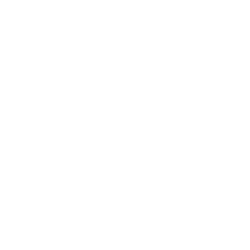 谢谢大家！
创新
发展
客户
至上
汇报人：李某某     部门：销售部
团结
协作
THANKS FOR WATCHING